House Committee
House Committee
1
[Speaker Notes: What to do NOT how to do it

Some items my have occurred in your Lodge]
Successfully Managing A House Committee
(from Statutes Annotated, 16.040)
House Committee
2
Best Practices
The following presentation are the best practices for successfully managing a House Committee.
There are four (4) options on the setting up of the governing body. 
Section 16.040
By the Exalted Ruler, elected chair officers (Leading, Loyal & Lecturing Knights) and the Trustees; or 
By the Trustees of the Lodge; or 
By a House Committee (of not fewer than 3 or more than 13) to be appointed by the Exalted Ruler of the Lodge (the exact number must be set forth in the By-Laws) (most common); or 
By the Board of Directors of a Corporation formed under Section 16.030.
House Committee
3
Method of supervision
Must be specified in the By-Laws and actions of the House Committee 
Shall always be subject to the control and direction of the Lodge

Except those actions and decisions pertaining to an employment relationship and the fixing of prices for goods and services.
House Committee
4
[Speaker Notes: The Member of the Judiciary spoke on this yesterday.

MUST expressly provide that the actions of the House Committee Shall always be subject to the control and direction of the Lodge]
First Order of Business
Elect a Chairman and Secretary. 

Establish a time to hold at least one regular meeting each month
House Committee
5
[Speaker Notes: Get all contact information on committee members, including e-mail address and cell, home, and work phone numbers, and distribute to all other committee members.

All committee members should be notified in advance of each meeting and provided an agenda]
Club Management
A House club, bar, can be supervised by the Chairman of the committee or a designated member of the committee.
It is the responsibility of the Chair and his/her designee to deal with the employees of the Club / Social Quarters.

No other member should ever correct an employee or demean or belittle an employee.
House Committee
6
[Speaker Notes: If a Manager is employed by the House Committee, at the first meeting of the committee, a contract with specific terms of employment should establish salaries and bonuses, evaluation processes and the goals and expectations of the House.

Contract should be for no more that one (1) year.
No member of the supervising or managing body shall be employed]
Club Budget
Presented at the final regular meeting of the Lodge in April 
Separate from the Lodge
House Committee
7
[Speaker Notes: Comprehensive budget for the proposed operation 
Each month, the Committee should review House financials 
Report to the Lodge showing the financial condition 


Shall submit a monthly written report to the Lodge showing the financial condition
HOW MANY LODGES DO THIS?
35% rule]
Club Inventory
Inventory of bar alcohol, food, and supplies should be taken monthly
Other than the manager or other employees 
Review regularly 
Purchase supplies
House Committee
8
[Speaker Notes: Bar Inventory Advantages
Reduce drink shortages
Optimize alcohol order size and purchasing frequency
Avoid rush orders
Reduce waste at your bar (inventory data and come up with preventive measures.)
Increase profit
 
Why it is important?
With too little inventory, your bar misses out on sales and tarnishes its reputation.
too much inventory is a major cost for your bar and increase the risk of waste]
Club Funds
All Social Quarter funds belong to the Lodge
Committee has power to purchase supplies for the club, 
Lodge approval
Accurate daily records
House Committee
9
Club Activities
Scheduling
Conducting and coordinating ALL events
Past Exalted Ruler events
Special Committee events
Manage Daily Operations
Per House Rules
House Committee
10
[Speaker Notes: Responsible for]
Enforcement of Approved House Rules
Power to suspend a Member
Violations of house rules
Conduct unbecoming 
Club Managing Body Suspension Orders
(from Guide to the Courts of the Order; Part VII)
Authority of Managing Body
GLS 16.040 
GLS 16.041
The Grand Forum [in GF 978 and 1002] has set forth the necessary procedures
House Committee
11
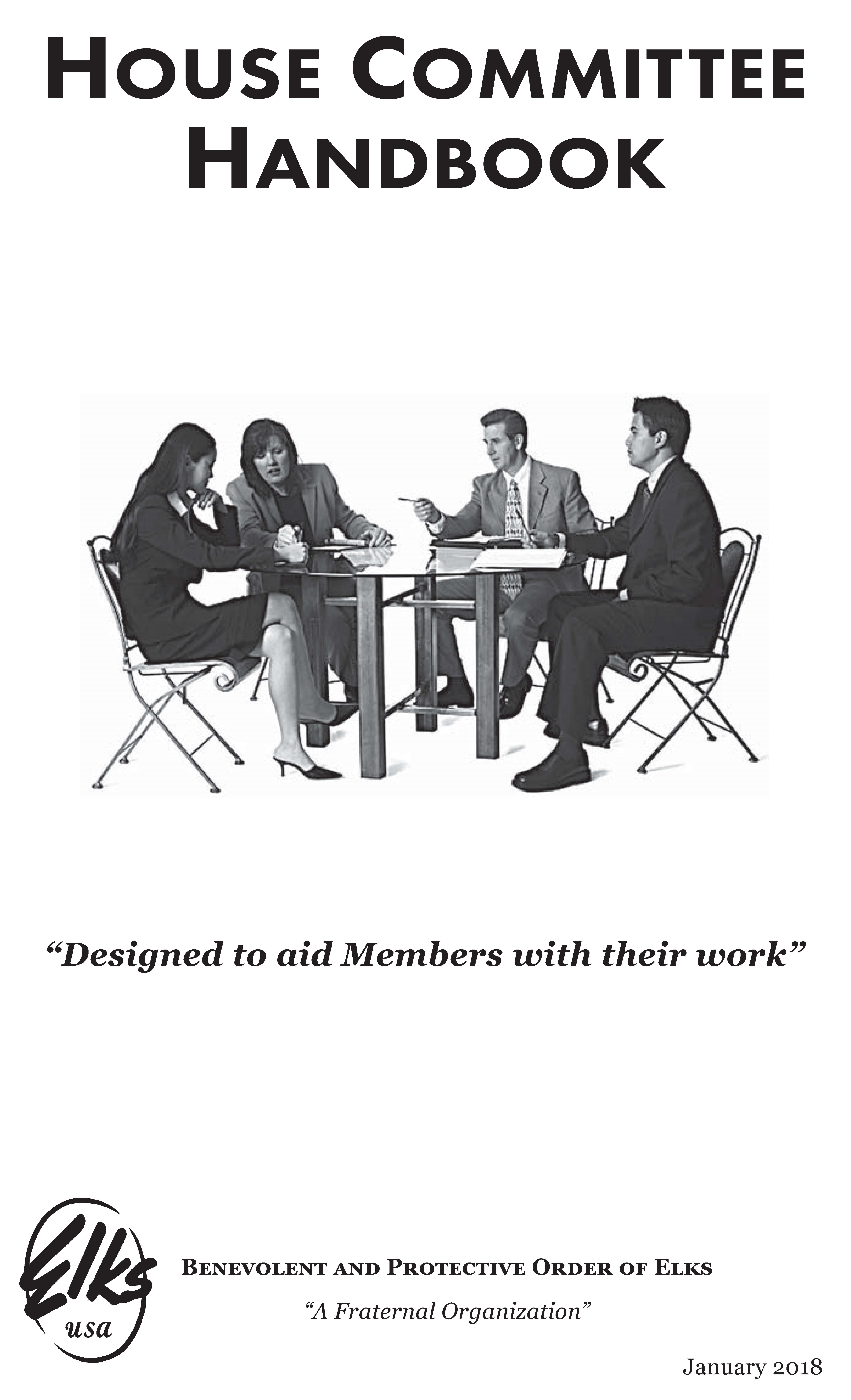 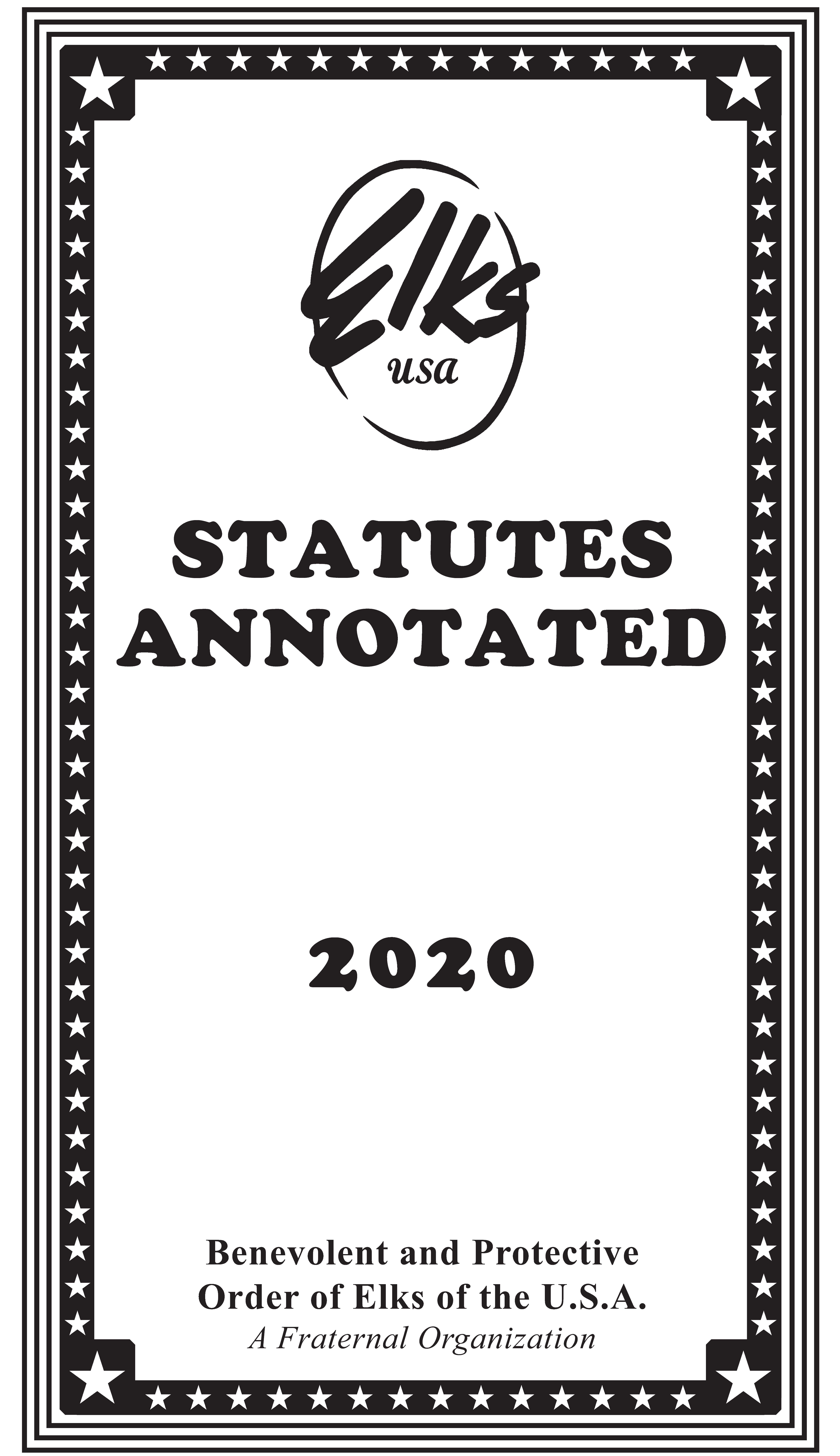 Recommended Reading
Board of Directors vs. House Committee
12
Q & A
Board of Directors vs. House Committee
13